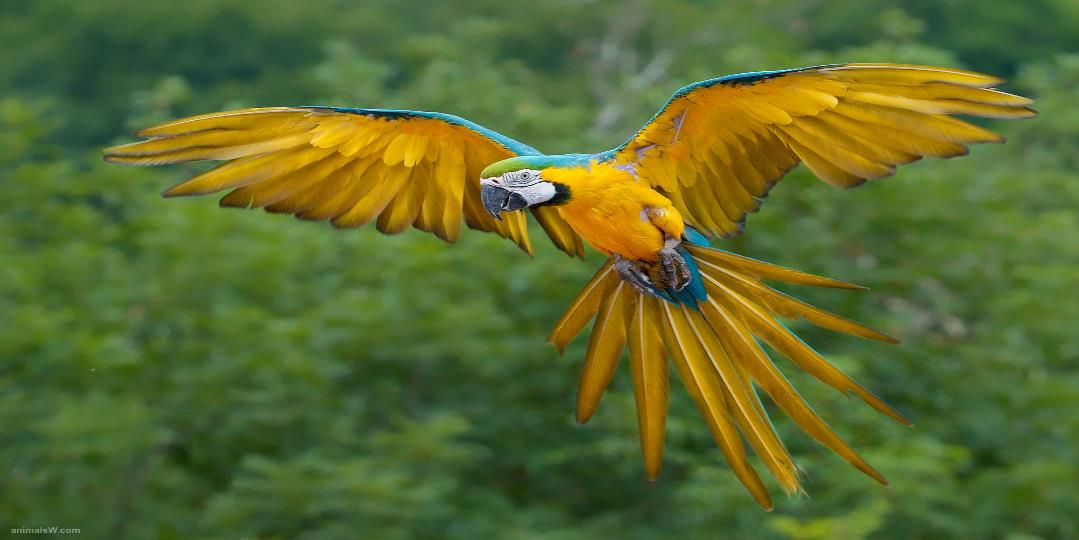 BirdsKingdom AnimaliaPhylum ChordataClass Aves
Characteristics of Birds
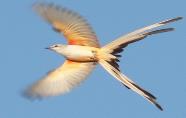 1. Closely related to reptiles
2. Maintains internal body temperature:  Endothermic
3. 2 legs covered with scales
4. Front limbs modified into wings
5. Body covered with feathers
6. Lay eggs with calcium shell
7. Beak with no teeth
8. Hollow Bones =  reduces weight
9. Bones are fused = reduces weight
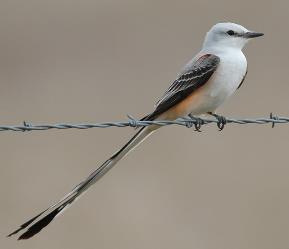 Evolution of Birds
Paleontologists consider birds a dinosaur with feathers

Archaeopteryx is an early bird

Archaeopteryx means dinosaurlike & birdlike
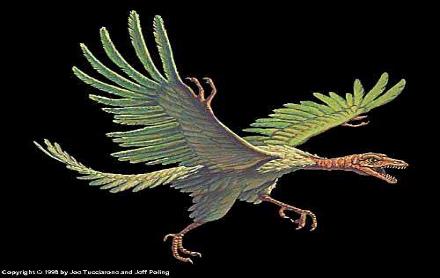 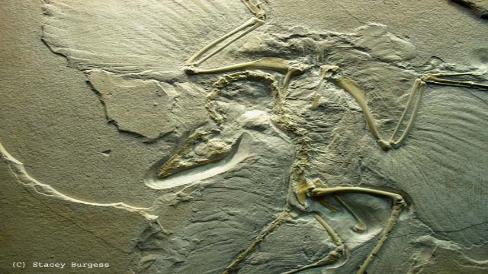 Feathers
Feathers are made of a protein called keratin

Keratin gives feathers strength & flexibility
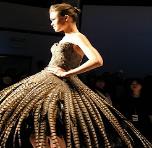 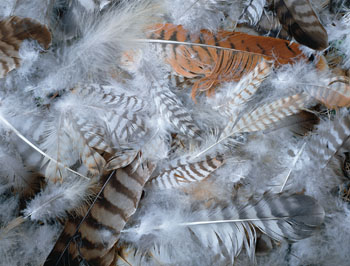 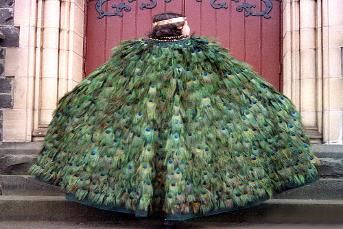 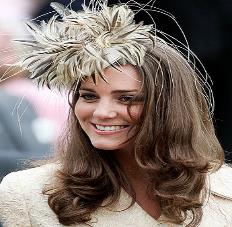 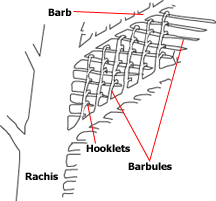 Parts of the Feather
Central shaft:The central shaft of a feather is divided into two regions. 

1.  The calamus is the part of the shaft closest to the bird's body. It is hollow and does not contain any vanes. 
2.  The distal end of the central shaft is referred to as the rachis. The rachis is solid and is defined as the area to which vanes are attached.
Parts of the Feather
Vanes:
The vanes extend from each side of the feather. A series of parallel branches called barbs make up the vane. 

Extending from the barbs are a series of short branchlets called barbules. Tiny hooklets tie the barbules, and ultimately the barbs, together. This somewhat complex arrangement creates the strong but light structure of the feather.
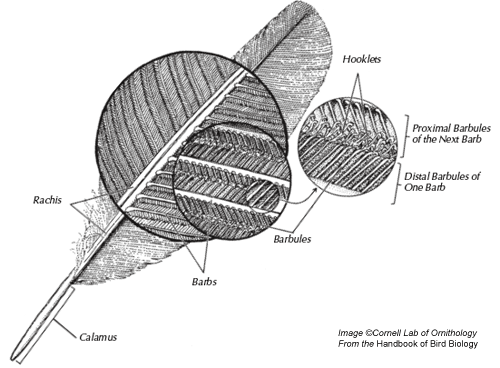 Pin Feathers
Pin Feathers:  A pin feather, sometimes called a "blood feather", is a developing feather on a bird.  Unlike a fully-developed feather, the pin feather has a blood supply flowing through it.  If the pin feather is damaged, a bird can bleed heavily.
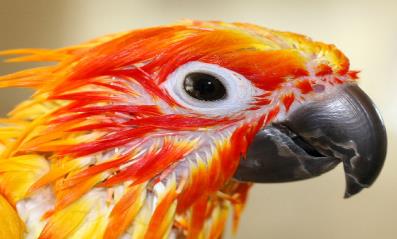 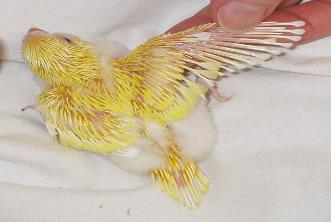 Types of Feathers
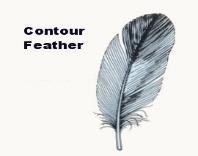 1. Contour Feather:  Are the outer feathers

Give birds their coloring
Used for flight
The contour feathers tend to lie on top of each other, much like shingles on a roof. The feathers tend to repel water, keeping the body dry and well insulated.
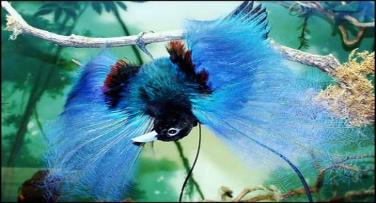 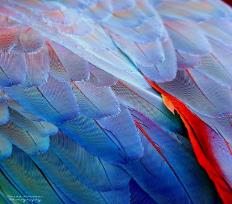 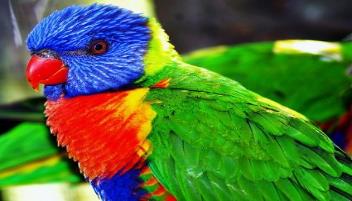 Types of Feathers
2. Remiges:  Large flight feathers.
The outer remiges are referred to as the primaries and are the largest and strongest of the flight feathers. They are attached to the skeletal equivalent of the "hand" of the bird. 

The inner remiges are called the secondaries and are attached to the "forearm" of the bird. They are located between the body of the bird and the primaries. The secondaries provide lift in both soaring and flapping flight.
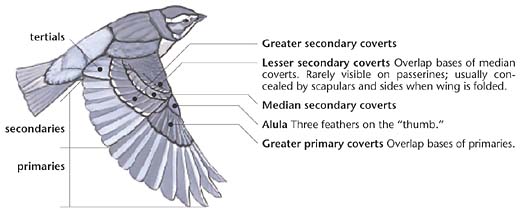 Types of Feathers
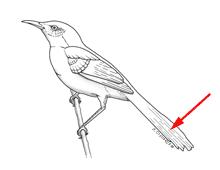 3.  Rectrices:  Tail feathers

The tail feathers are used to provide stability and control. They are referred to collectively as rectrices.
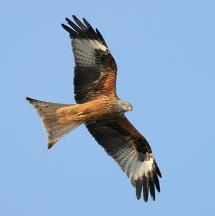 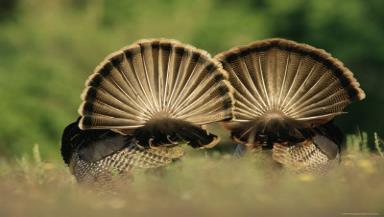 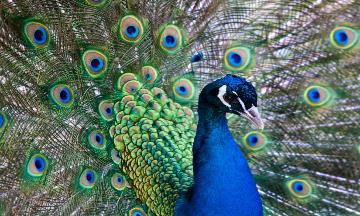 Types of Feathers
4. Coverts:Bordering and overlaying the edges of the remiges and the rectrices on both the lower side and upper side of the body are rows of feathers called coverts. The coverts help streamline the shape of the wings and tail while providing the bird with insulation.
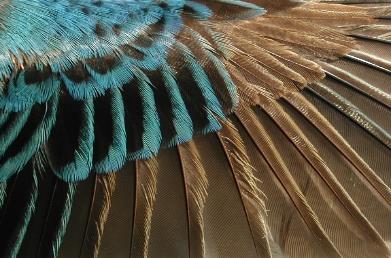 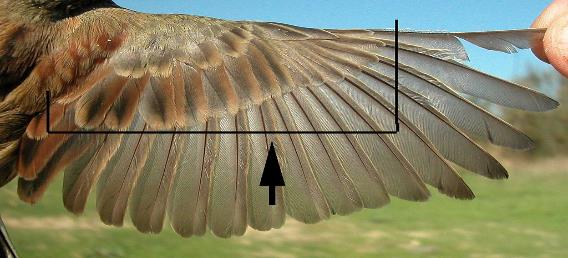 Types of Feathers
5. Bristles: “whisker-like” feathersSpecialized feathers, bristles are small contour feathers which lack barbs.

Bristles project from the beak of many insect-eating birds, including flycatchers, nightjars and even the American Robin. They are believed to provide protection for the bird's eyes as it consumes wriggly prey. The bristles may also provide tactile feedback, like the whiskers on a dog or cat.
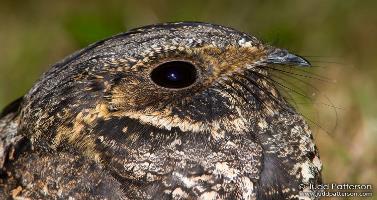 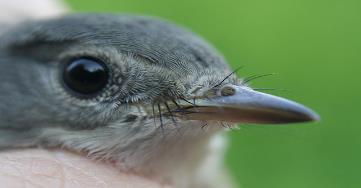 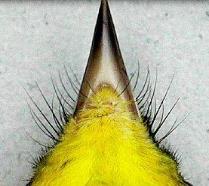 Types of Feathers
6. Down Feathers:  Inner feathers that are soft, finely-divided feathers used to help keep warm

Trap a layer of air to provide insulation

Lack hooks to lock the feathers together

Down feathers are the feathers that cover the bodies of young birds.
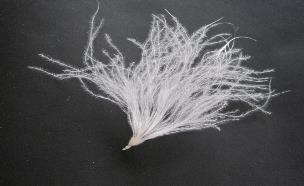 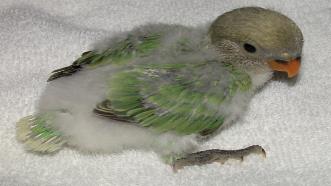 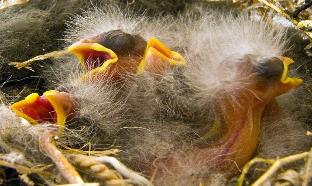 3 Reasons for Preening
Preening:  The process by which birds groom and care for their feathers.

Birds spend several hours a day preening

The bird uses its beak like a comb to draw together 
      the barbs and barbules to stop feathers from fraying
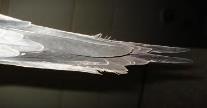 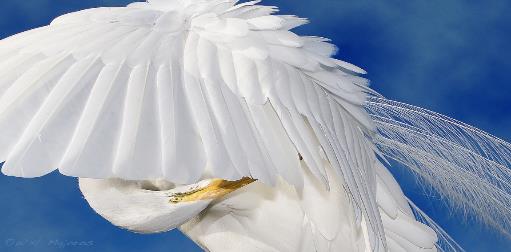 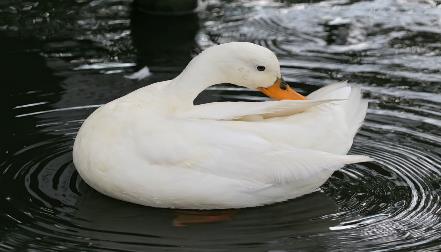 3 Reasons for Preening
Birds have ONE oil gland in their skin at the base of 
     their tail called the uropygial gland.

They squeeze oil from this gland with their beak, and coat their feathers with the oil.

The oil helps water proof the feathers & protects against parasites like lice.
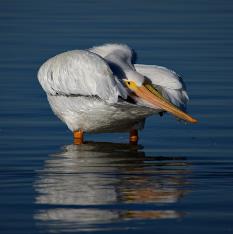 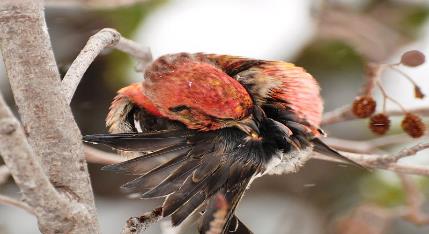 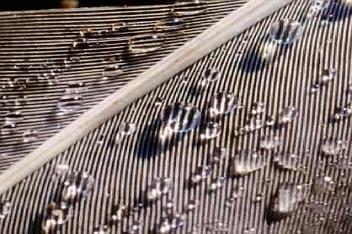 3 Reasons for Preening
Preening helps with pair bonding during breeding season.
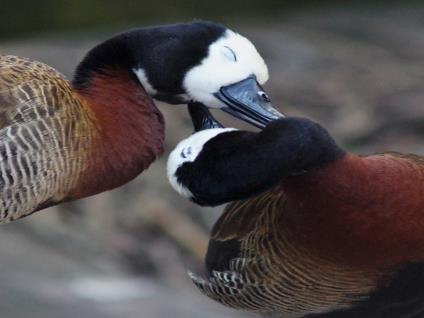 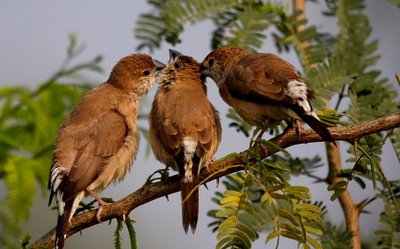 Molting
When a bird’s feathers become worn-out & damaged, it is replaced by new feathers.

Molting:  Process of shedding feathers and replacing them with new feathers
Most birds molt once a year
Some molt with a season, 
    others molt a little at a time.
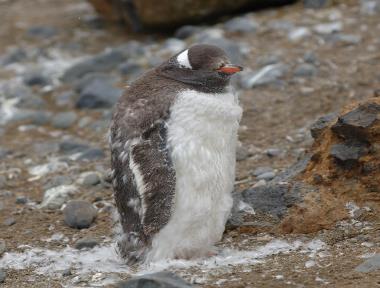 Sexual Dimorphism
Plumage can help birds (& people) identify who are males and who are females.
Males tend to be more colorful
Females tend to have camouflaged coloring
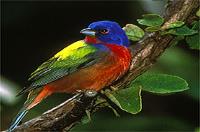 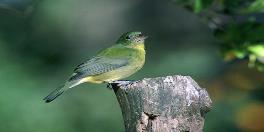 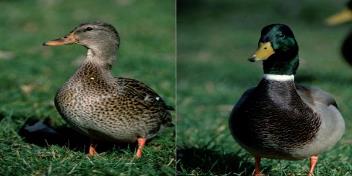 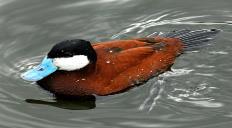 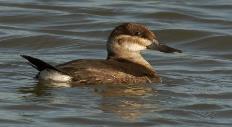 Age
Coloring can sometimes determine the age of a bird

Adolescent birds can be a different color than those who are of breeding age.
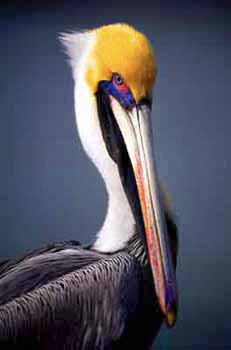 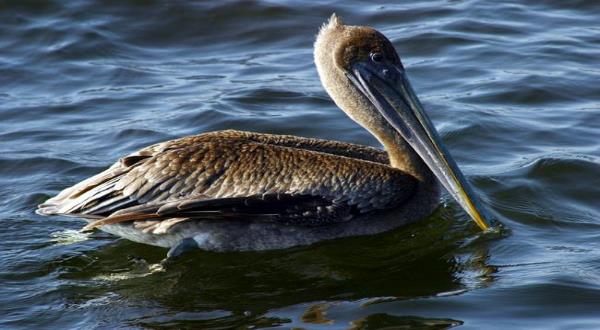 Adolescent Brown Pelican
Adult Brown Pelican
Breeding Plumage
Feathers are a form of advertising

Male birds show off their plumage to the female

Demonstrates vigor & skill of a bird’s display which indicates fitness as a mate.
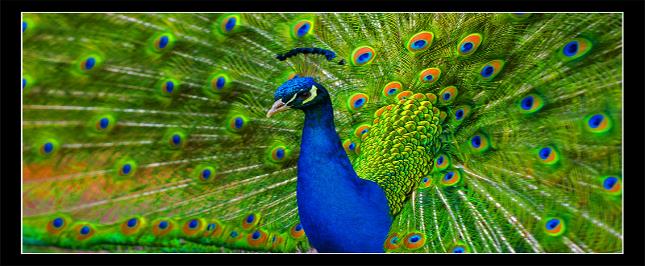 Feeding
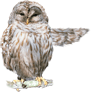 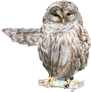 Birds eat often to generate heat – endothermic
Smaller birds eat more often than larger ones
Have beaks or bills, NO teeth
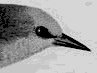 Insectivore: Insect eaters - short/fine beaks

Seed eaters:  short/broad/thick beaks

Carnivore: Meat eaters - strong hooked beaks

Nectarivore: Nectar eaters - long/thin beaks

Piscivore: Fish eaters – long with hook on end
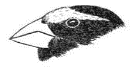 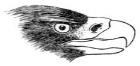 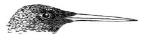 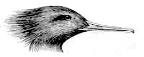 Feeding Techniques
Some birds have a gular pouch; also called a throat pouch.  
Pelicans use their pouch to scoop fish
Frigate birds use their pouch to attract a mate
This pouch can also be used to release heat.
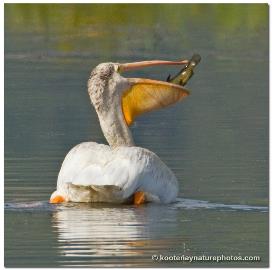 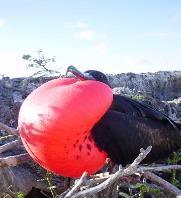 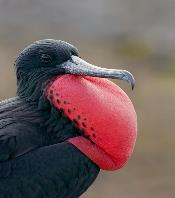 Feeding Techniques
Plunge Dive:  Bird flies high above the water to spot fish.  Then pulls its wings back to plunge into the water to catch the fish.
Feeding Techniques
Skimmers:  Fly along the surface of water with bill open.  When the bill is touched by a fish, it snaps shut.



Black Skimmers
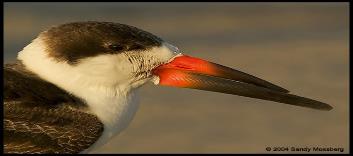 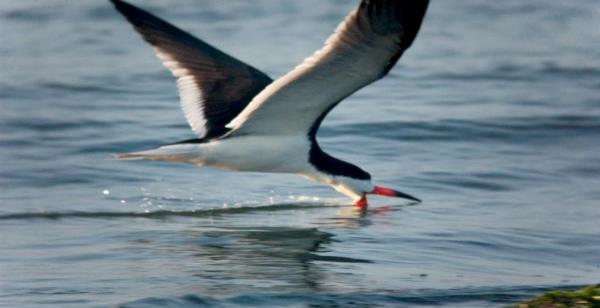 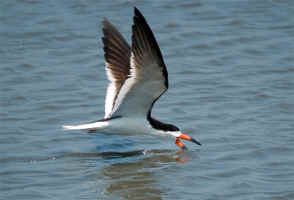 Feeding Techniques
Canopy Feeding:  The bird brings its wings up over its head to create a shadow over the water.  Fish think it is a hiding place, and the bird can see the fish much easier.
Reddish Egret Canopy Feeding
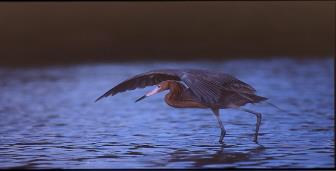 Feeding Techniques
Nectar feeding:  Hummingbirds have long straw like beaks.  They suck out nectar from flowers.  
Are the only birds that can fly backwards!
They MUST eat about every 15 minutes.
Important to plants!....helps with pollination
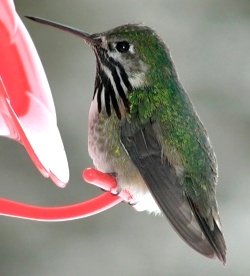 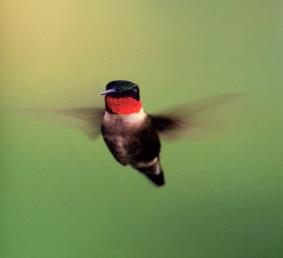 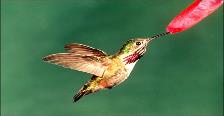 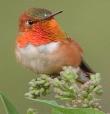 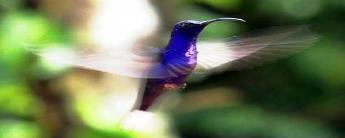 Feeding Techniques
Impels its food on thorns & barbed wire fences
A method of “storing” food
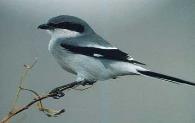 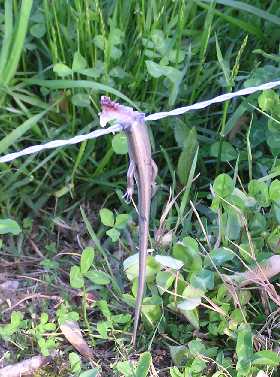 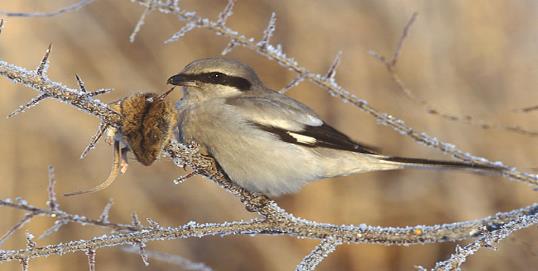 Digestive System
Birds can not chew food


Crop: Structure located at the lower end of the esophagus in which food is stored and moistened.
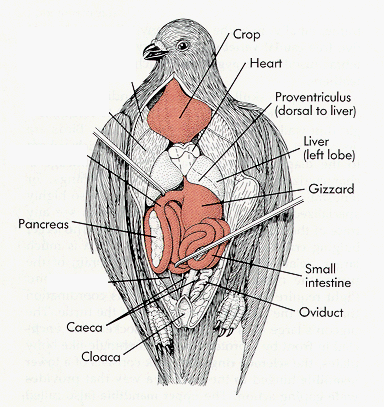 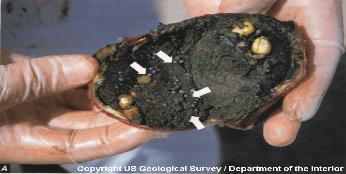 Digestive System
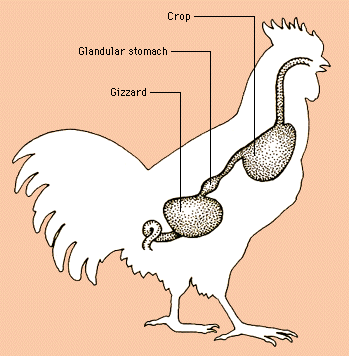 Birds swallow food and store it in their crop. Then the food passes into their stomach. Then the food passes into the gizzard. 

The gizzard can grind the food with previously-swallowed stones and pass it back to the true stomach. 

Because they lack teeth, birds swallow stones or grit to aid in digestion. All birds have gizzards, but not all will swallow stones or grit.  The stones help grind the food in the gizzard.
Courtship
Includes colorful feathers, songs, dances, aerial displays, postures, or calls.



Males must attract a mate.



The sequence of courtship:
Territory defense and song
Mate attraction displays
Courtship feeding
Selection of the nesting site
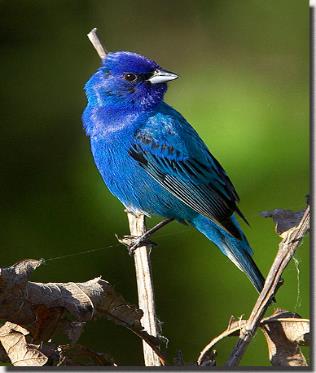 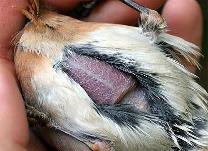 Nests
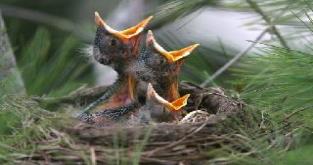 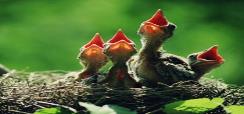 A brood patch is a patch of featherless skin that is visible on the underside of birds during the nesting season. This patch of skin is well supplied with blood vessels at the surface making it possible for the birds to transfer heat to their eggs when incubating. 


The purpose of a nest is for birds to have a protected, warm place to incubate their eggs and then to raise their young once they hatch.
5 Major Types of Nests
Cavity:  Is a hollowed-out opening in the trunk of a tree either found naturally in dead trees or purposely made by birds.  	
- The opening is much smaller than the actual nest inside.
Examples:  Chickadees, Nuthatches, woodpeckers, & Bluebirds
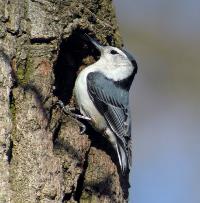 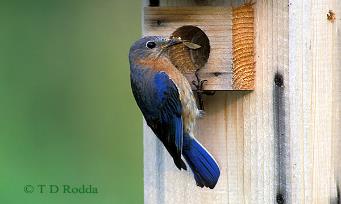 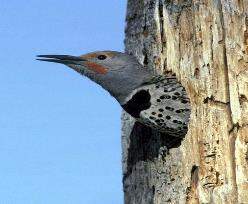 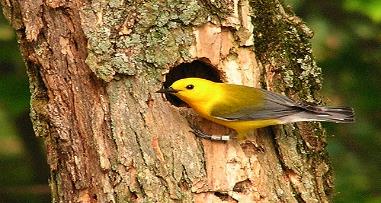 5 Major Types of Nests
Cup:  Made from materials such as grass, moss, string, or spider web.  Nest is course on the outside of the nest, and soft materials to cushion the inside.

Examples:  Sparrows, Finches, Hummingbirds
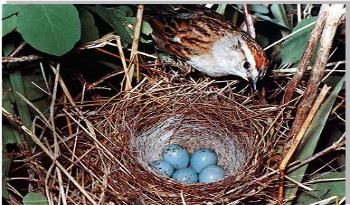 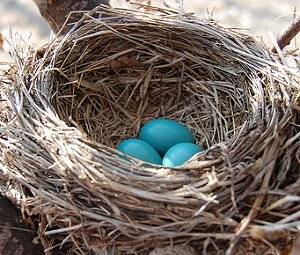 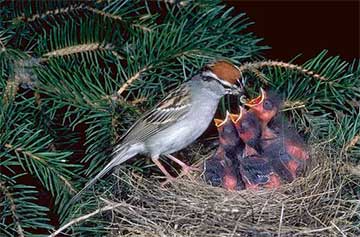 5 Major Types of Nests
Pendulum:  Built from mosses and small twigs into a hanging sac-like shape.  Usually suspended from a small tree branch.
Examples:  Kinglets & Orioles
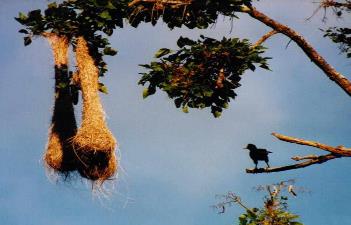 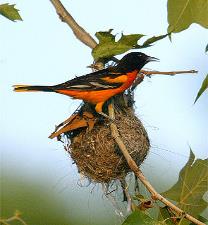 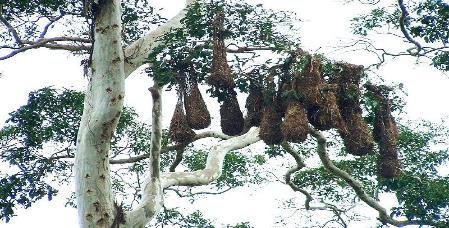 5 Major Types of Nests
Platform:  Mostly flat and supported by tree limbs.  Commonly found on the ground in marshy areas or tops of large dead trees.  Raptor’s nest can be extremely large.

Examples:  Raptors, Crows, Some Waterfowl
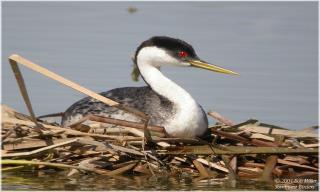 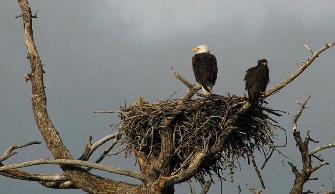 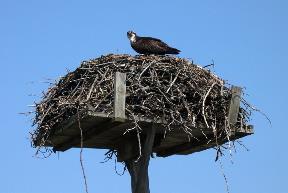 5 Major Types of Nests
Spherical:  Globe or ball-shaped.  Made of grasses with a single opening.  Some make an “active” nest that the bird is using, and a “dummy” nest to defer or confuse predators away from the active nest.
Examples:  Marsh Wrens
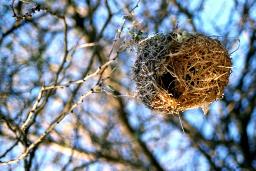 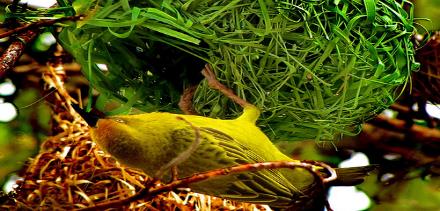 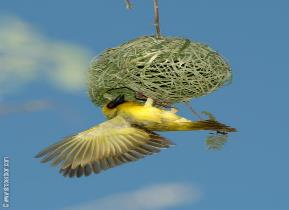 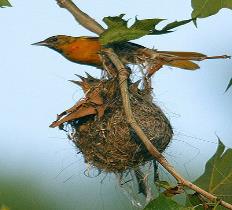 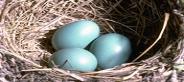 Eggs
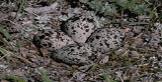 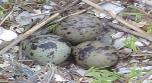 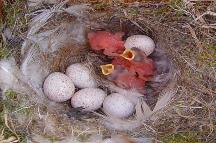 Clutch: A group of eggs in a nest.

Eggs come in many shapes, sizes, & colors.

Incubation ranges from a few days to several weeks depending on the species of bird.

Chicks have an egg tooth to chip at the egg in order to hatch.

Hatching takes a lot of effort and hard work for the chick.  Can take hours.
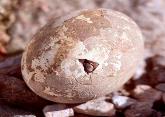 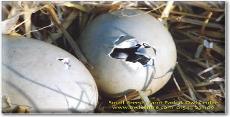 Label your egg diagram!
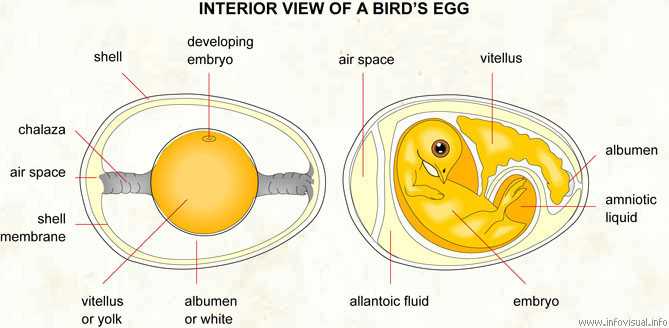 Anatomy of the Egg
Shell: hard calcium carbonate crust covering and protecting the egg.
Air space: part of the egg containing only air.
Vitellus or yolk: part of the egg which develops into an embryo once the egg has been fertilized.
Albumen or white: white of the egg, which nourishes the embryo once the egg has been fertilized.
Chalaza - a spiral, rope-like strand that anchors the yolk in the thick egg white. There are two chalazae anchoring each yolk; one on the top and one on the bottom.
Embryo: bird which has not yet hatched.
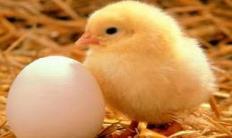 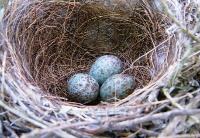 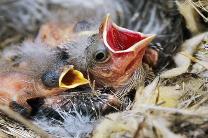 Baby Chicks
Precocial:  Hatch with eyes open, able to walk & swim, and covered in down.  

Examples:  Ducks, Chickens, and Gulls
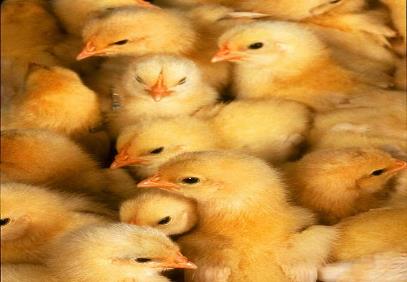 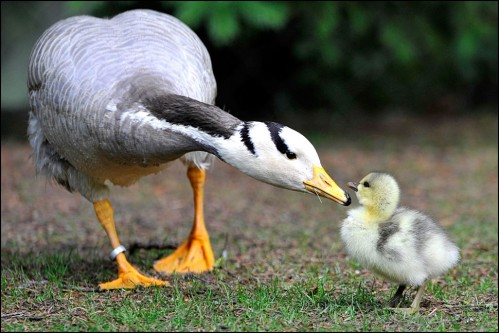 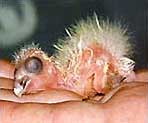 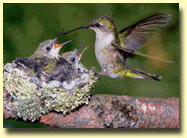 Baby Chicks
Altricial:  Hatched with eyes closed & naked; helpless and completely dependant on parents.
Examples:  Robins, Cardinals, & most song birds
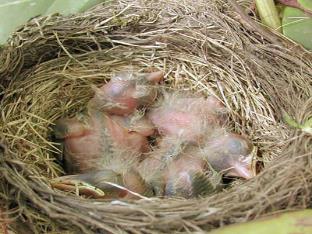 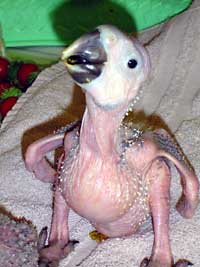 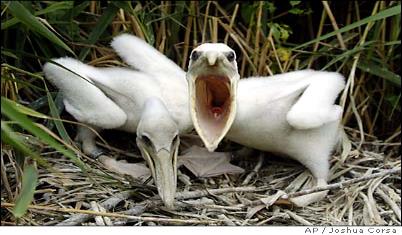 Baby Chicks
Mother and Father birds catch food for their babies.  





Some parents must swallow the food and store the food in its crop before feeding it to their babies.  This helps with the digestion process, and then they regurgitate the food into the baby’s mouth.
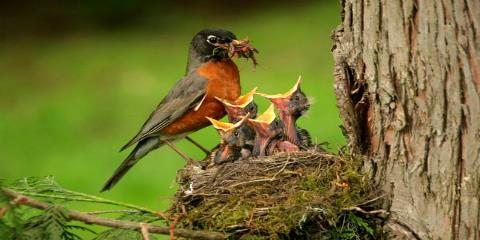 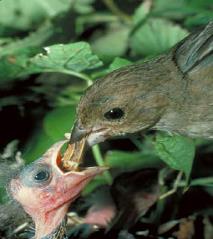 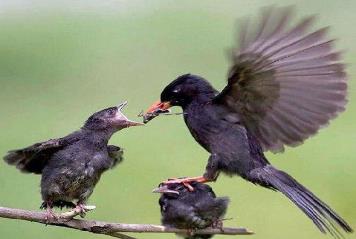 Fledglings
Fledge: (of a young bird) having acquired its flight feathers

A young bird that has recently fledged but is still dependent upon parental care and feeding is called a fledgling.
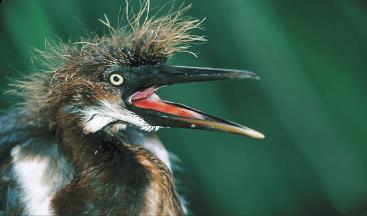 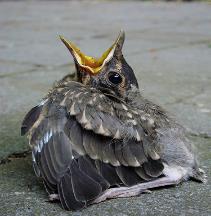 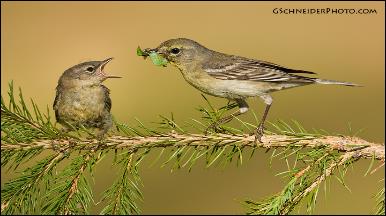 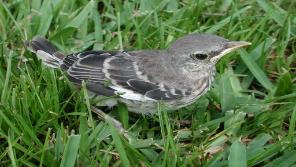 Baby Chicks
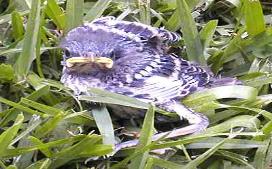 Myth:  If you touch a baby chick, then the mother will reject it because it can smell humans.  

Most birds have very poor sense of smell.

If you can see the nest that the baby fell from, return it to the nest, and the parents will take care of the rest.
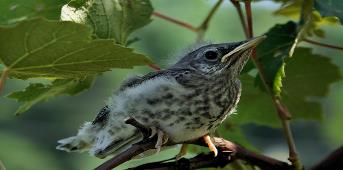 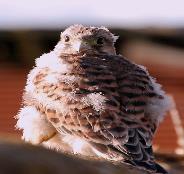 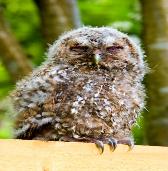 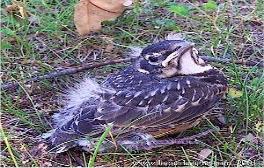 Groups of Birds
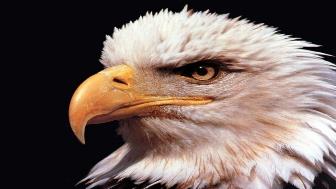 Birds of Prey
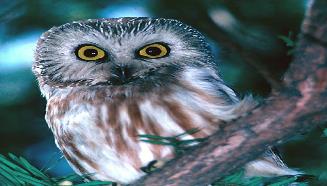 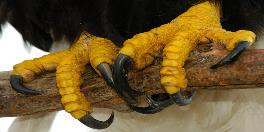 Live by killing and eating other animals

Have hooked beaks  

Have large feet with strong curving talons (claws) – used for capturing and grasping prey

Birds of prey seize their prey with their feet as they swoop down from the air

Eagles are the largest birds of prey
Birds of Prey
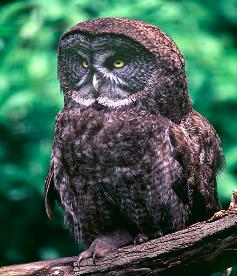 2 groups of birds of prey:

	Nocturnal:  Hunt at night

	Diurnal:  Hunt during the day

Able to “lock” on to prey – They see 8 times better than humans do
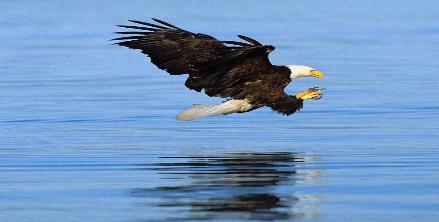 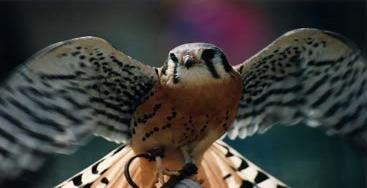 Parrots
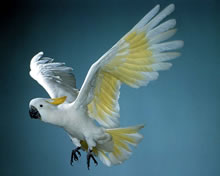 Most know what a parrot looks like
Have curved strong bills
Ability to mimic human speech
Some can live for 50 years
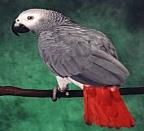 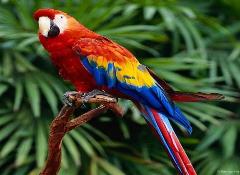 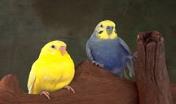 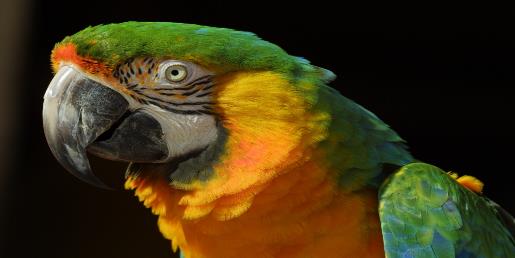 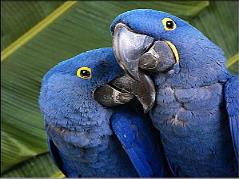 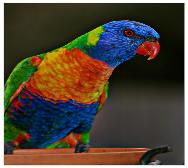 Parrots
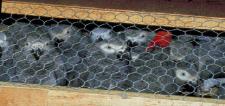 Often kept as pets
Many species are victims of the pet trade:  captured from the wild and most are transported in inhumane conditions.
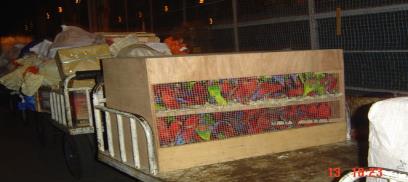 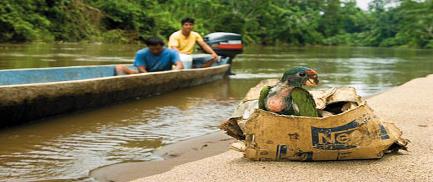 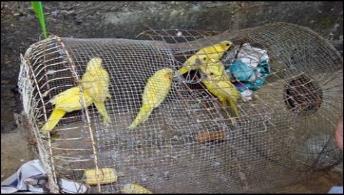 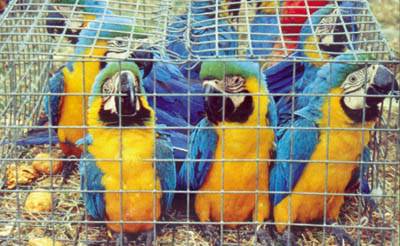 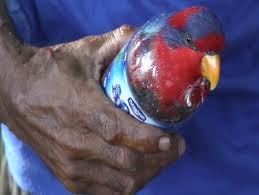 Parrots
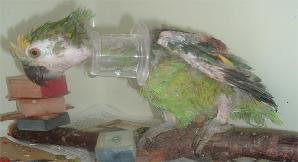 Problems with pet parrots:
Loud
Messy
Needs lots of space & attention
Get bored easily 
Can be destructive
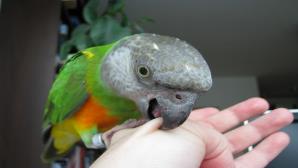 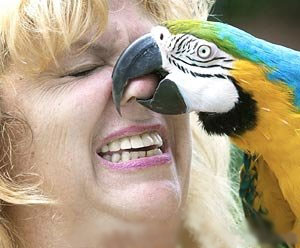 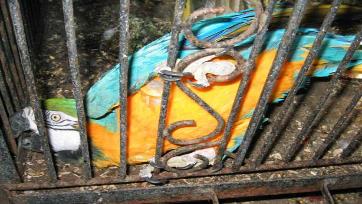 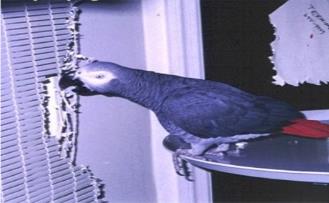 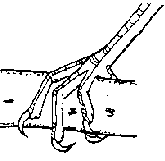 Perching/Song “Passerines”
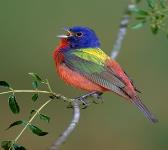 Passerines:  Perching birds make up the largest group of birds

Beaks are designed for the type of food they eat

Perching foot = 3 toes point forward & one points backward
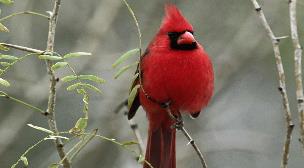 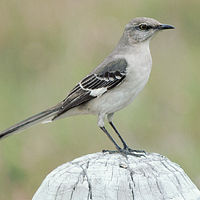 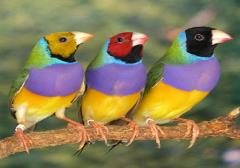 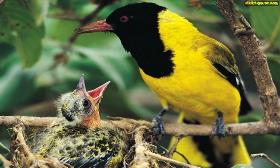 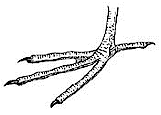 Groups of Birds
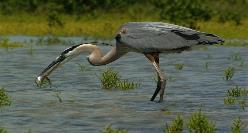 Wading Birds:  Includes herons, flamingos, storks, spoonbills, and ibises

Long skinny legged and live near shallow water

Have long splade toes to distribute weight in mud

Eat fish, crustaceans, mollusks, and small mammals
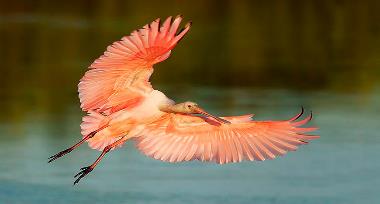 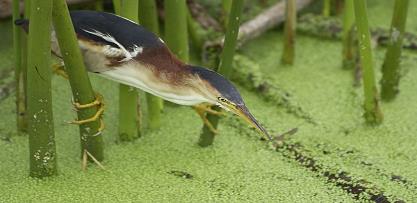 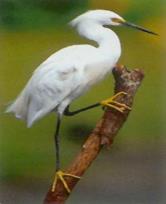 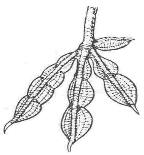 Groups of Birds
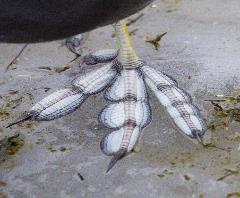 Lobed feet:  Includes coots & grebes
Lobes that aid in swimming and walking on mud & vegetation
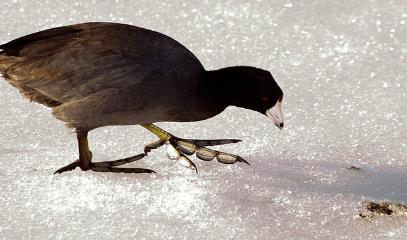 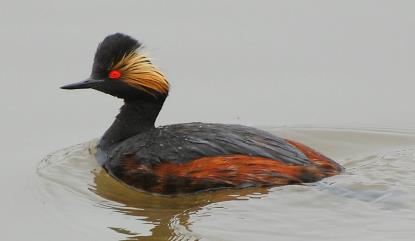 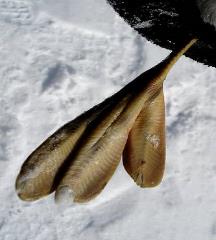 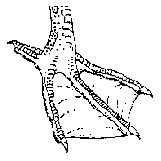 Groups of Birds
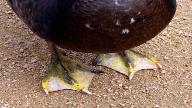 Swimming Birds:  Have short legs with webbed feet.  Ducks do not have teeth. The lamellae look like teeth, but are formed out of the hard material of the mandible that allows the duck to strain food from the water.
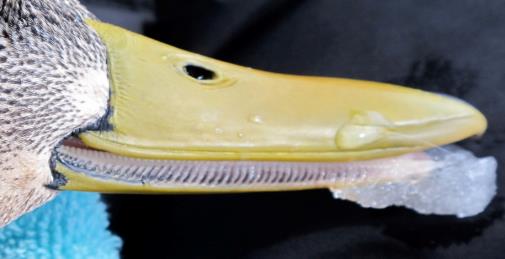 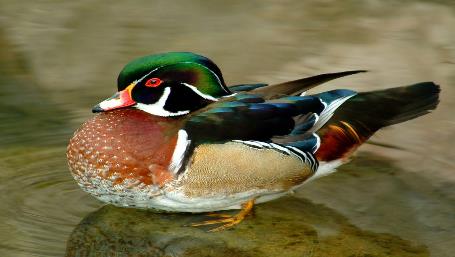 Groups of Birds
Woodpeckers:  Have strong bills for drilling and drumming on trees and long sticky tongues for extracting food. Two toes forward & two toes backwards.  This foot arrangement is good for grasping the limbs and trunks of trees. Members of this family can walk vertically up a tree trunk, which is beneficial for activities such as foraging for food or nest excavation.
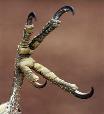 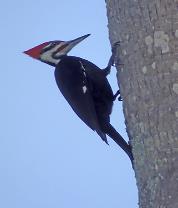 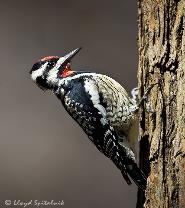 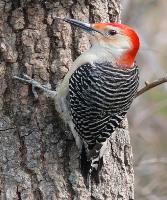 Flightless Birds
Penguins: Live in southern hemisphere.  Most are cold weather, but the Jackass penguin lives off the coast of south Africa.  Wings are used for swimming and steering.
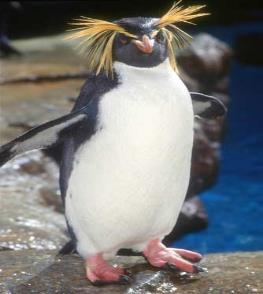 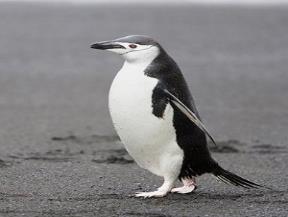 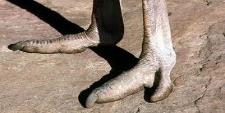 Flightless Birds
Ostrich:  Found in Africa. Have very long strong legs used to reach speeds of 40 mph.  Weighing up to 250 lbs, it is the largest bird.  Wings are used during mating displays.  Lay 3 lbs eggs.  
They do not burry their heads in the sand (myth).
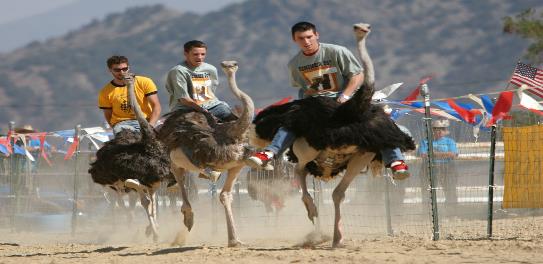 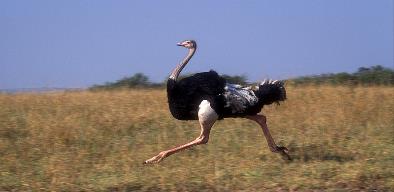 Flightless Birds
Kiwi:  Found in New Zealand.  It is about the size of a chicken, and lays the largest egg of all birds (compared to its body size).  The egg is almost as big as an ostrich egg.
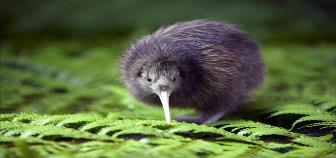 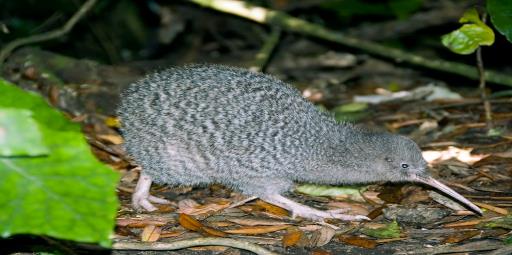 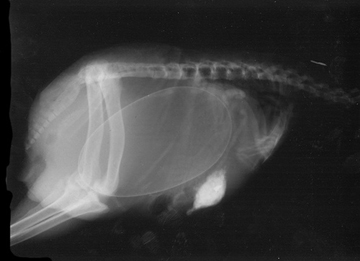 Migration
Migration:  Periodic movement and return of animals from one place to another.




Immigration:  Movement of individuals into an area occupied by an existing population, and stay.
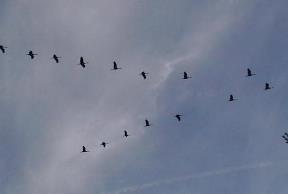 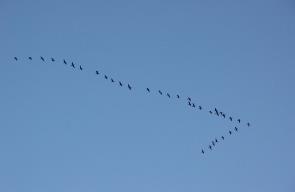 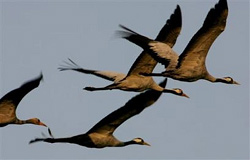 Migration
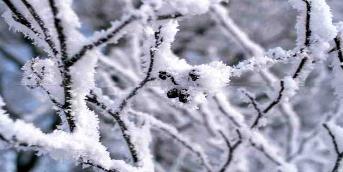 Why Migrate?

	- Seasons change habitats

	- Birds move to a more suitable habitat during unfavorable seasons (winter)

	- Find food, shelter, water, & a place to raise family
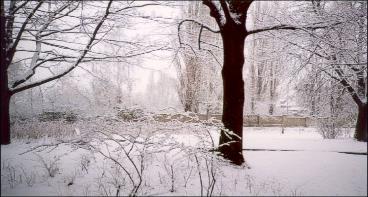 Migration
How Birds Navigate their Migration:

	- Some use landmarks like rivers & mountains to guide them.

	- Some use earth’s magnetic fields 

	- Some use the positions of the stars & sun
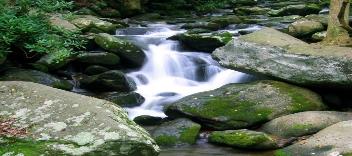 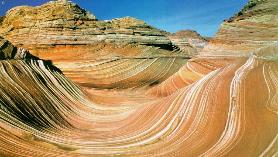 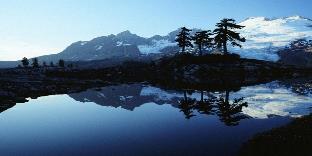 Migration
Migration pattern depends on the species

Flyways:  Routs birds take to accomplish their journey.  

The U.S. has 4 main flyways:  Pacific, Central, Mississippi, and Atlantic.
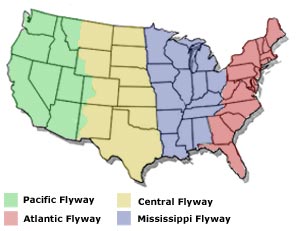 Migration
Many ornithologists study birds near radio towers.  

The wires that help support the towers are unseen by the birds, and they collide into them.

The researcher can see which species are flying in the area and how many by identifying the corpses of birds on the ground around the towers.
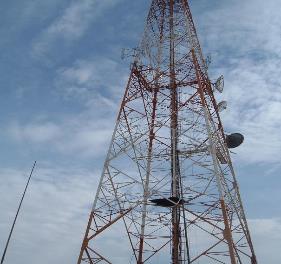 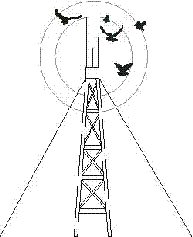 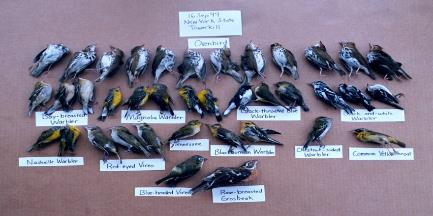 Symbol of Fertility
The Stork is a symbol of fertility in Scandanavia.  If a stork builds a nest on a person’s house, then they are said to have excellent luck conceiving a baby soon.
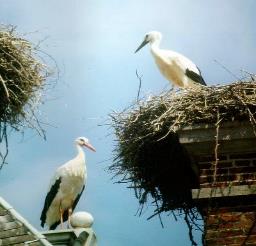 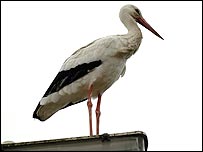 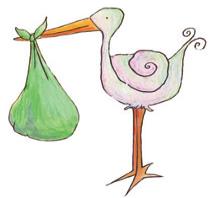 More Symbols
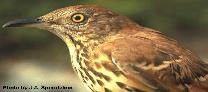 Georgia State Bird:  Brown Thrasher

Dove:  Peace and Harmony


Ravens:  Predicts a death

Owl:  Prophet of doom – Also seen as wise
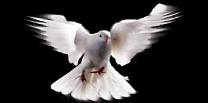 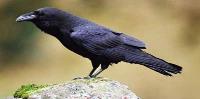 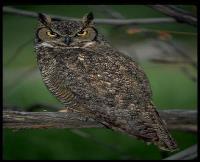 One for the Record Books
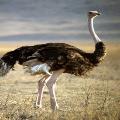 Largest Bird (9 ft tall):  Ostrich

Fastest bird/animal (200 mph): Peregrine Falcon

The Smallest Bird (2.5’’): Bee Hummingbird
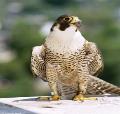 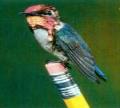 One for the Record Books
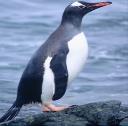 Fastest Swimmers:  Gentoo Penguin 

Longest Migration (25,000 miles per year):  Arctic Tern

Largest Tongue:  Flamingo

Largest Wing Span:  Wandering Albatross (9-14 feet wide)
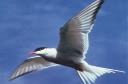 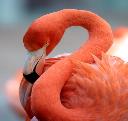 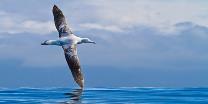 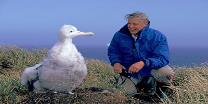 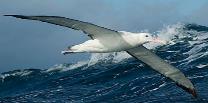 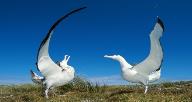